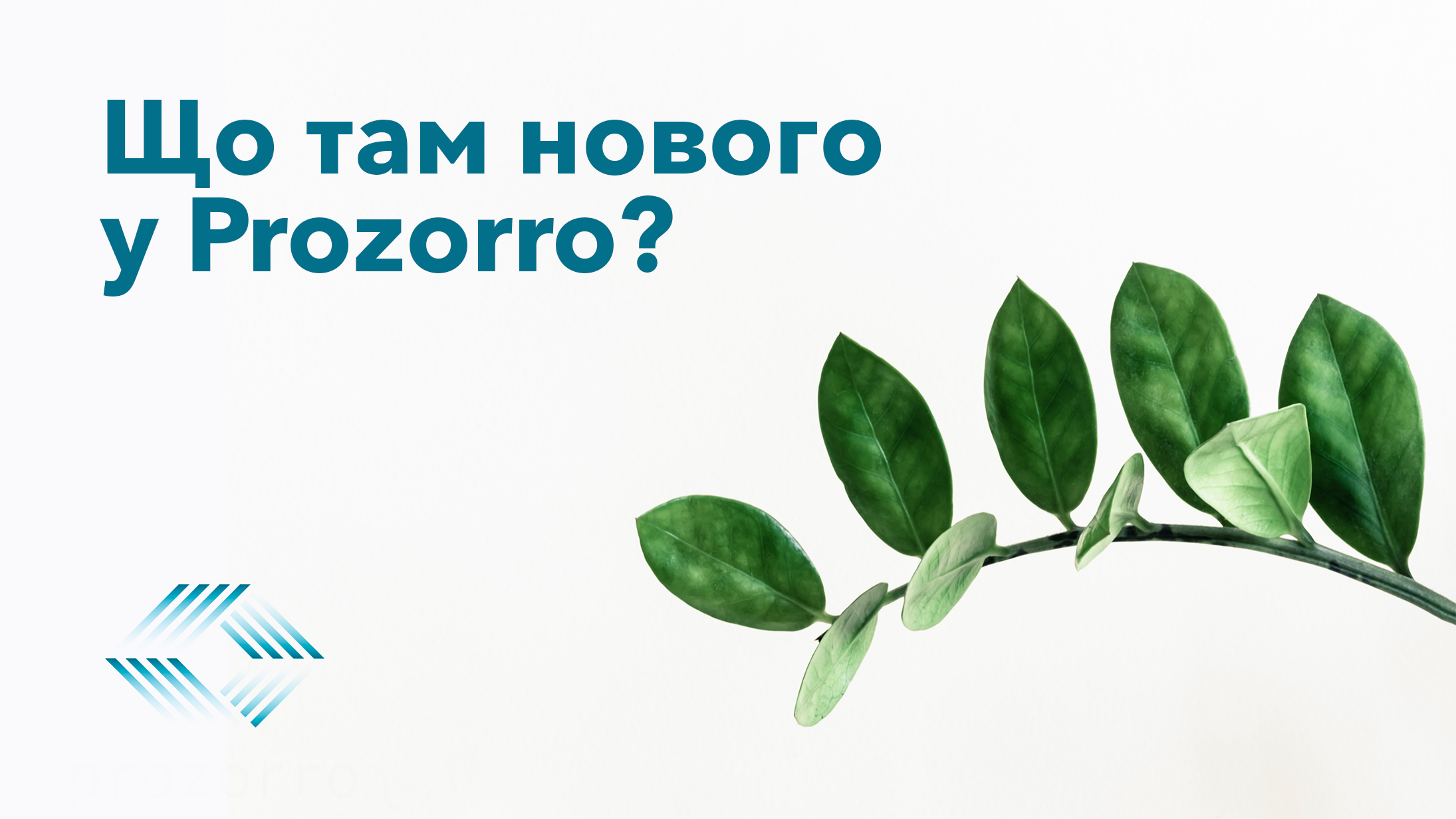 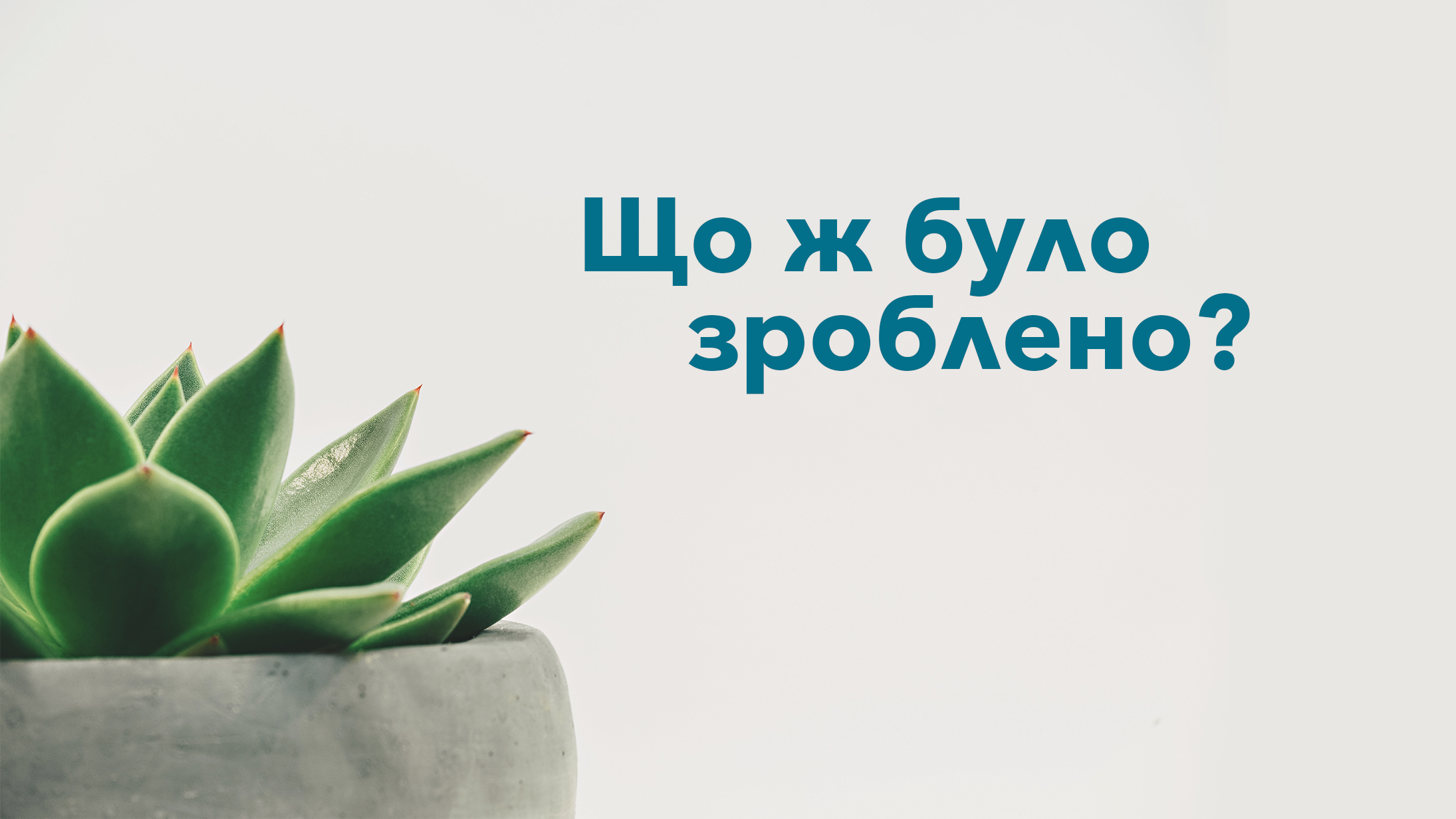 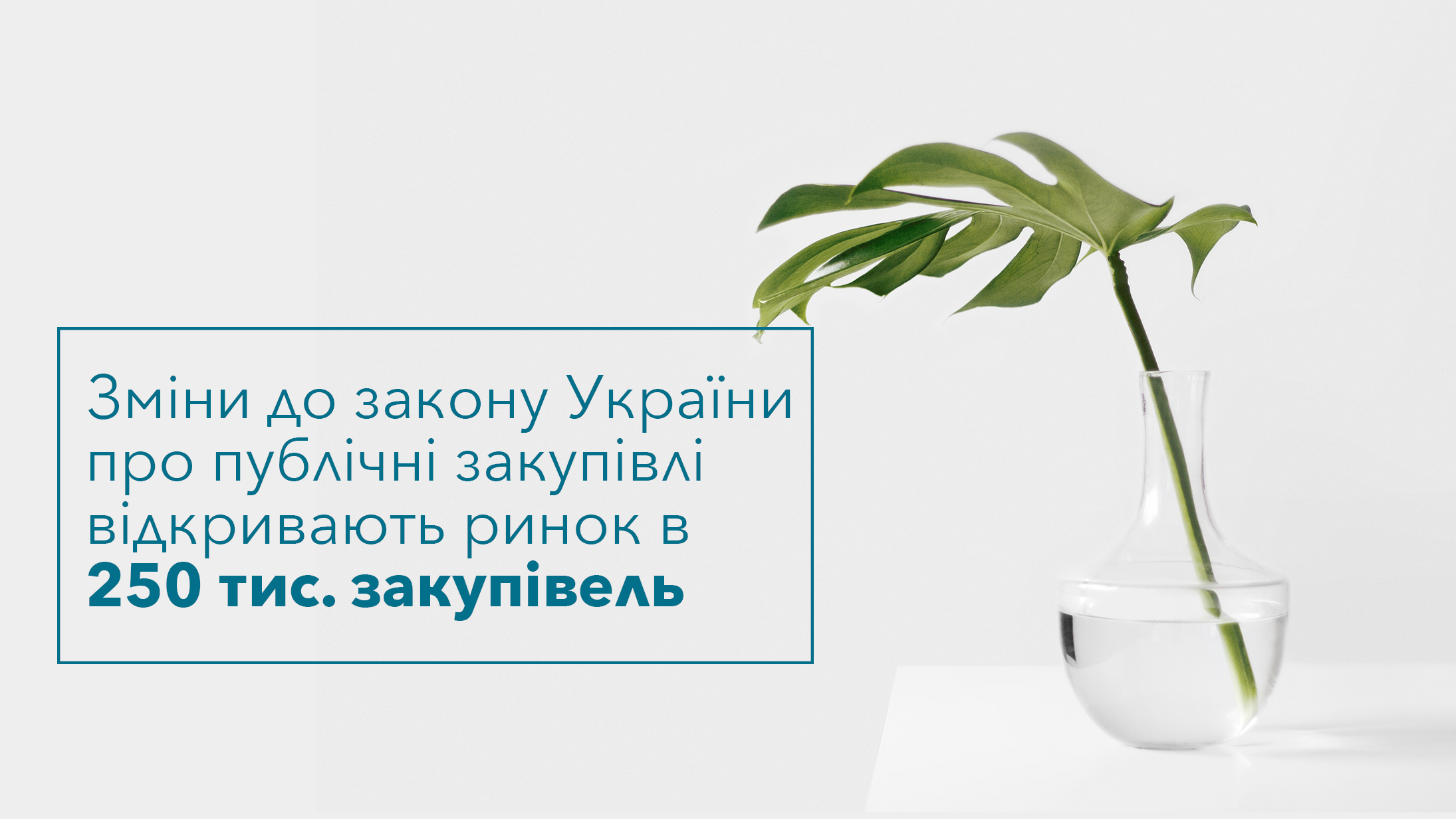 Зміни до закону України про публічні закупівлі відкривають ринок в250 тис. закупівель
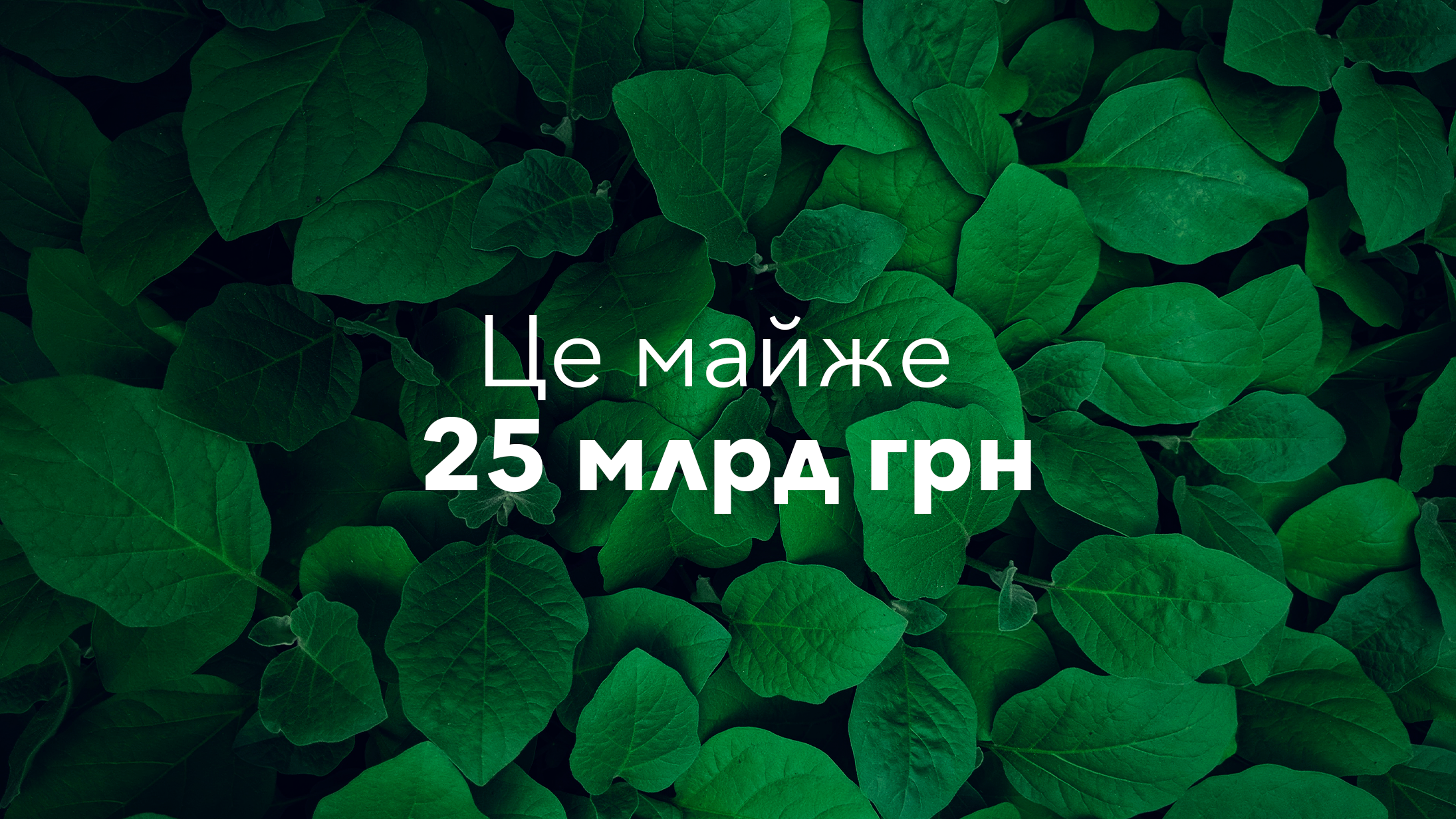 Це майже 25 млрд грн
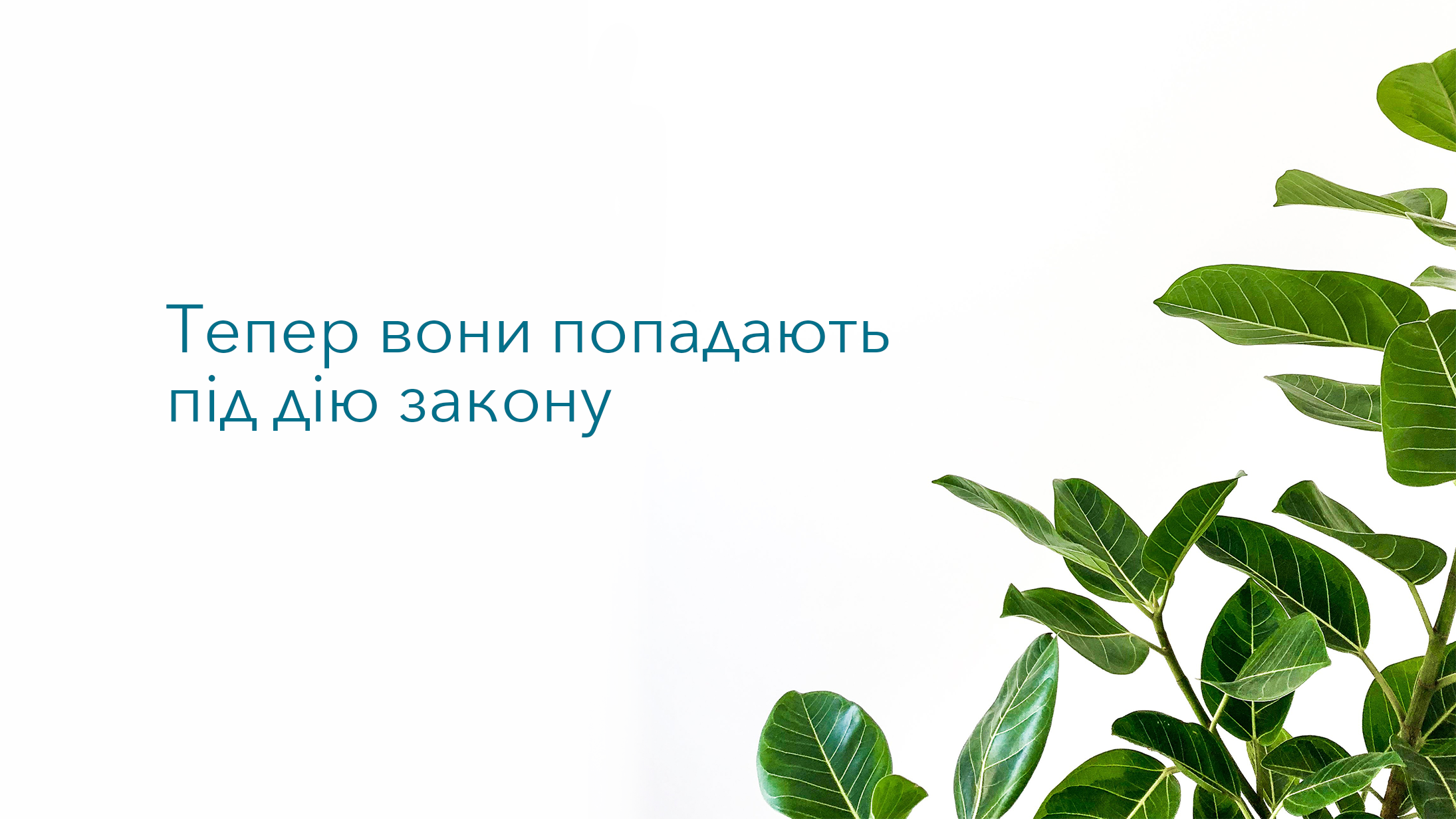 Тепер вони попадають під дію закону
Запустили Prozorro Market
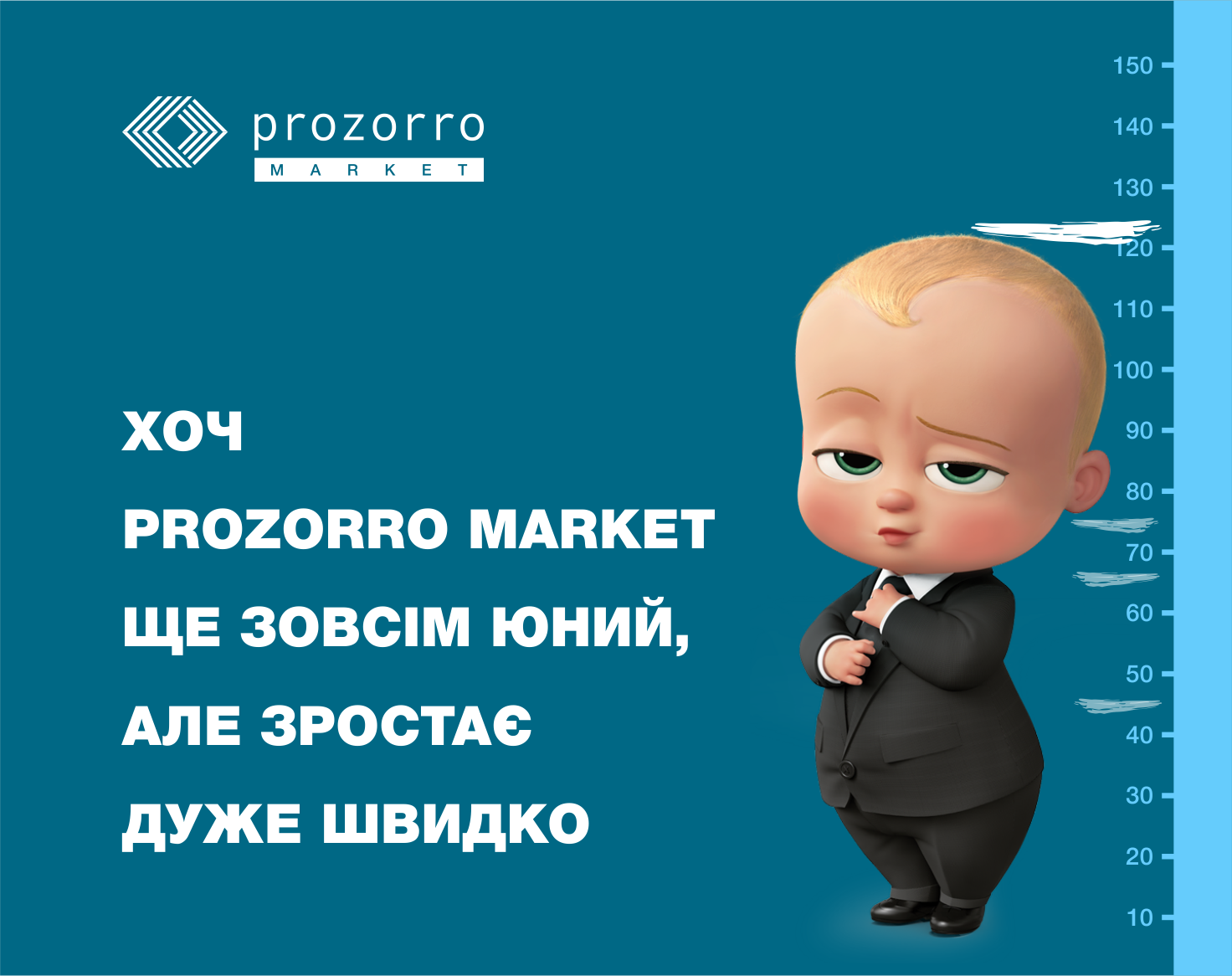 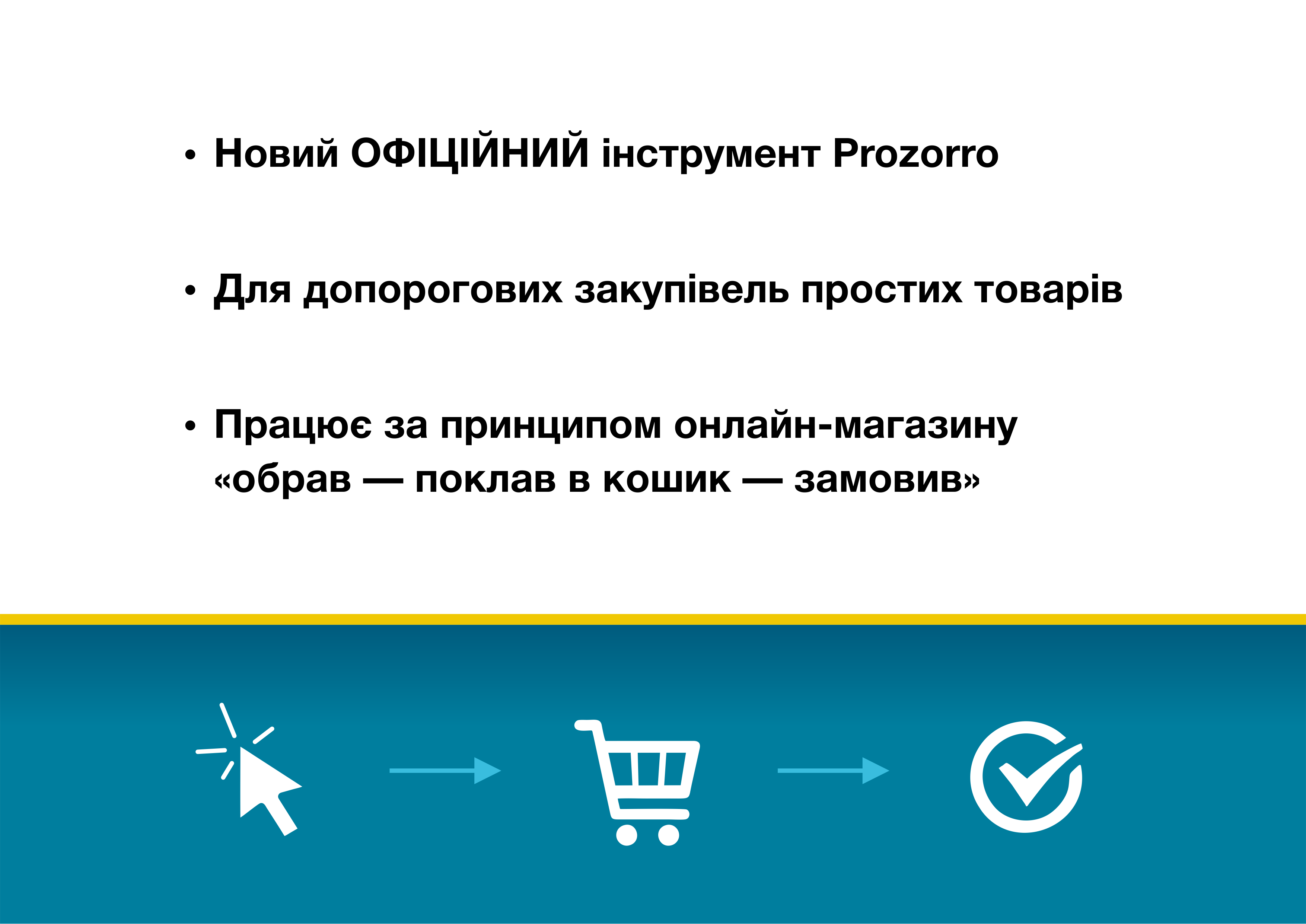 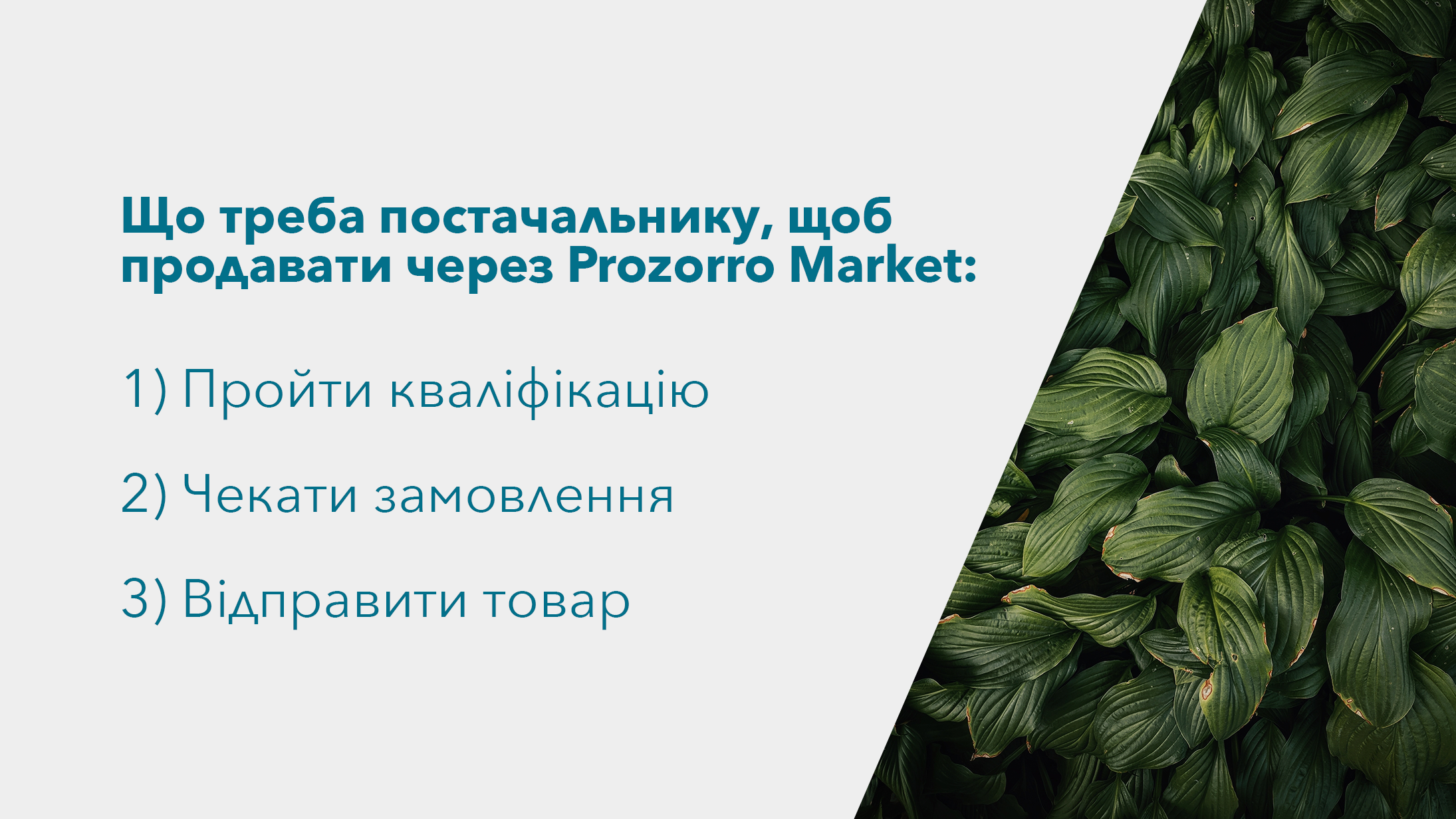 Що треба постачальнику, щоб продавати через Prozorro Market: 
Пройти кваліфікацію
Чекати замовлення 
Відправити товар
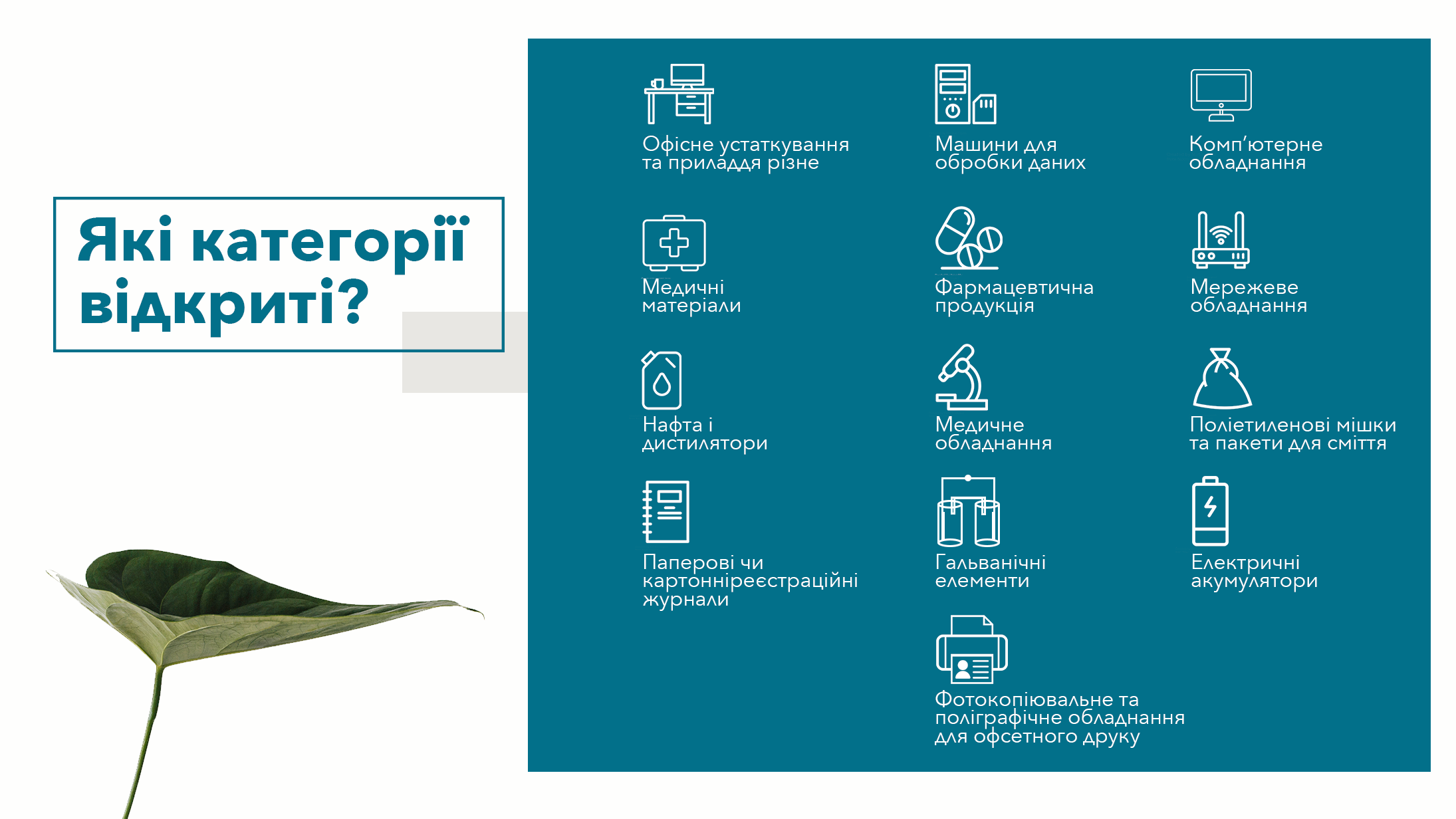 [Speaker Notes: Добавить все названия отсюда https://smarttender.biz/prozorro-market/]
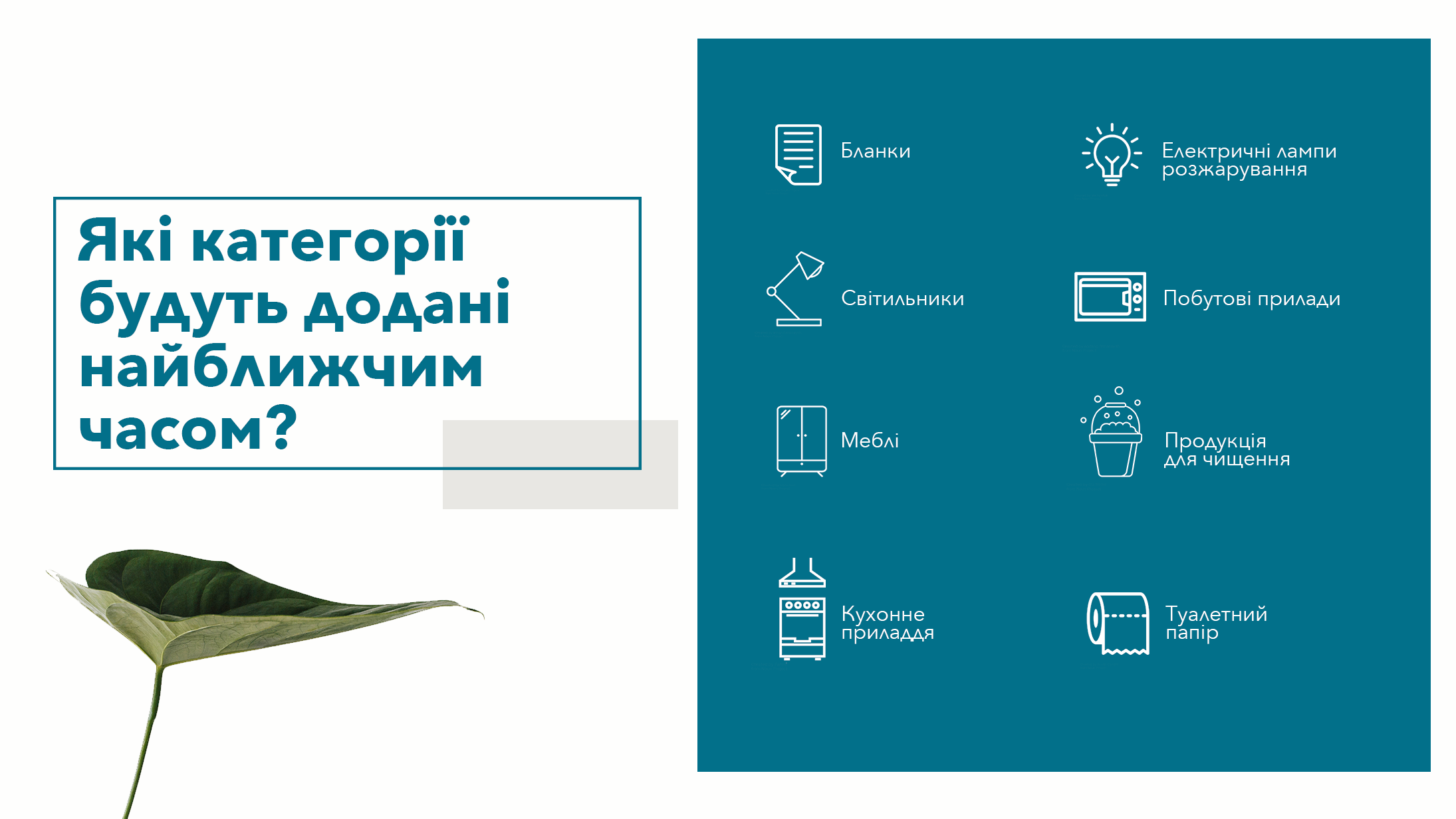 Які категорії будуть додані найближчим часом?
Бланки
Електричні лампи розжарування
Світильники
Побутові прилади
Меблі
Продукція для чищення
Кухонне приладдя 
Туалетний папір
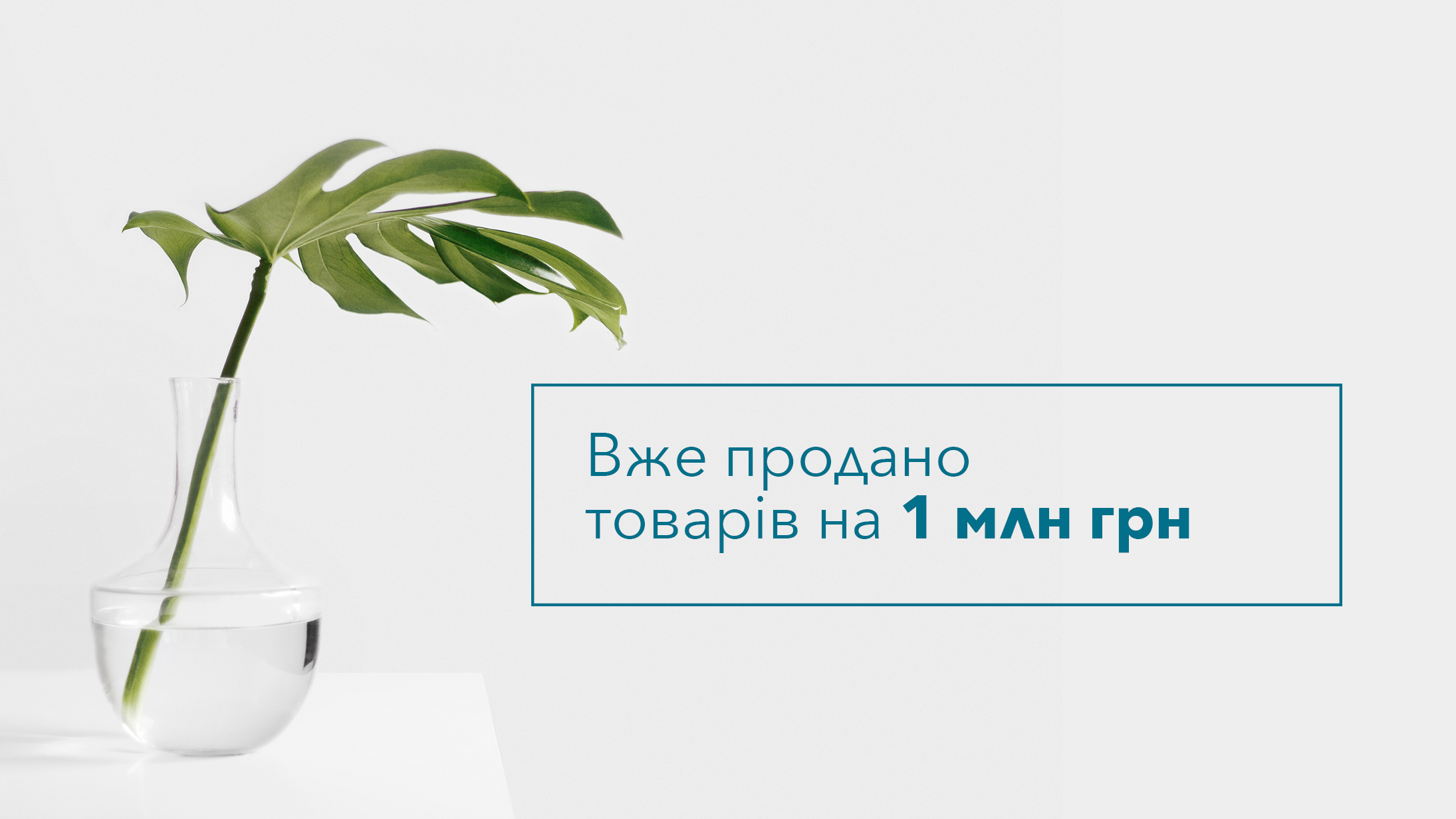 [Speaker Notes: Тут «Вже продано товарів на 1.9 млн грн»]
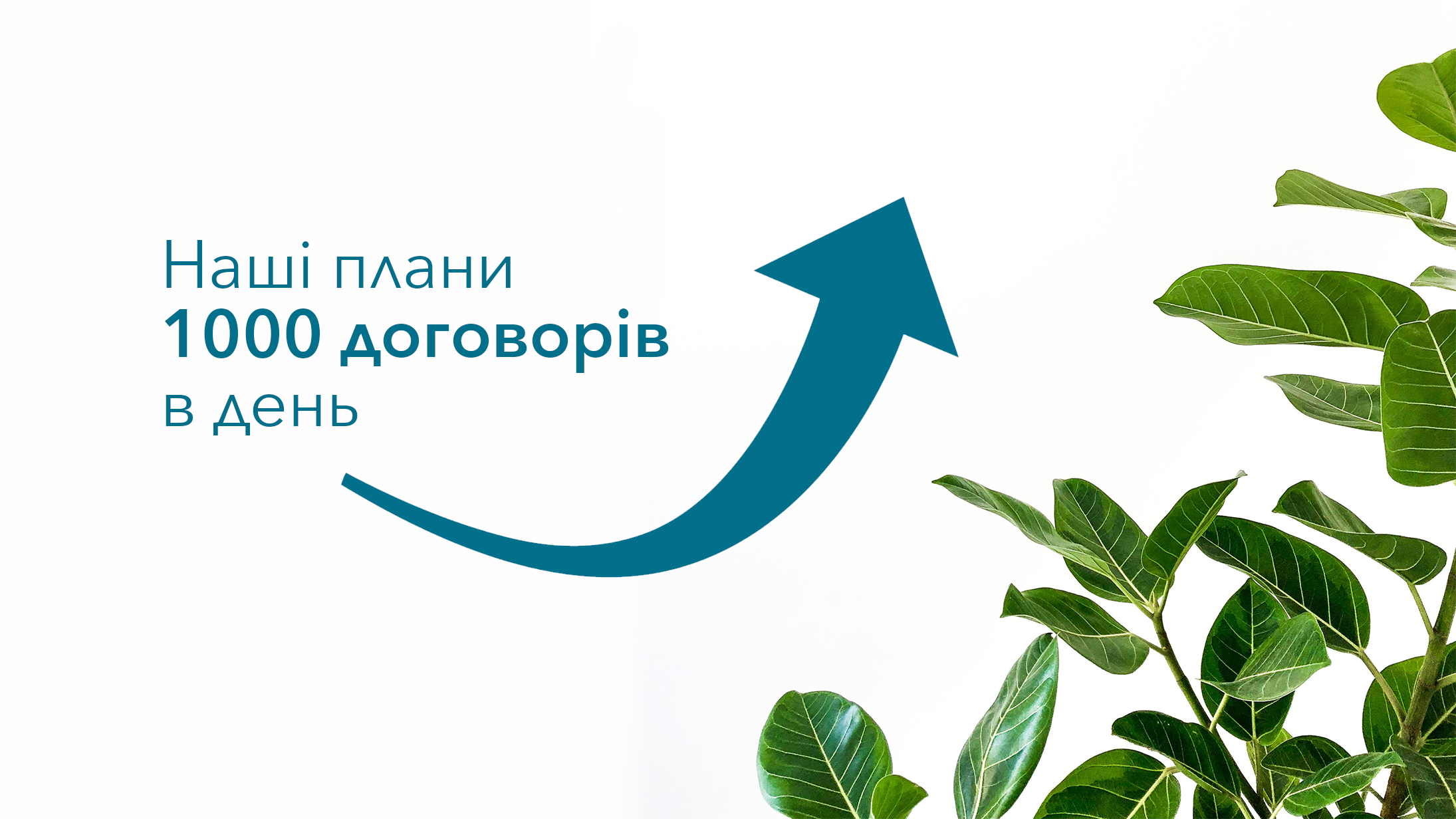 Наші плани 1000 договорів в день
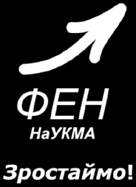 [Speaker Notes: Ьарисовать график где в конце будет 1000 договорів]
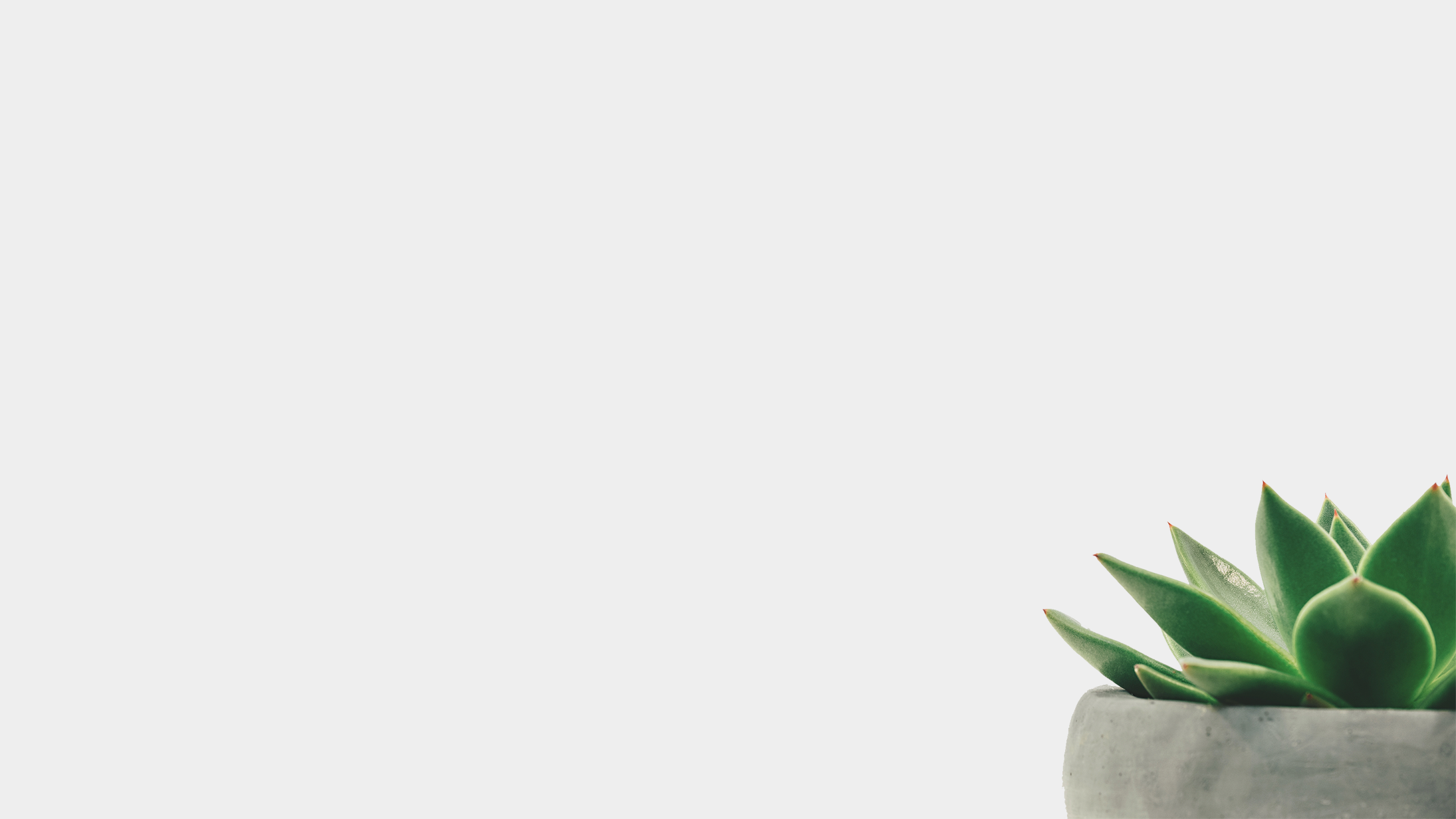 Як приєднатись до Prozorro Market?
Звернутись до ДУ «Професійні закупівлі» за посиланням http://bit.ly/2IY7T6y або до ДП «Медичні закупівлі» за посиланням http://bit.ly/2m5ZLbj
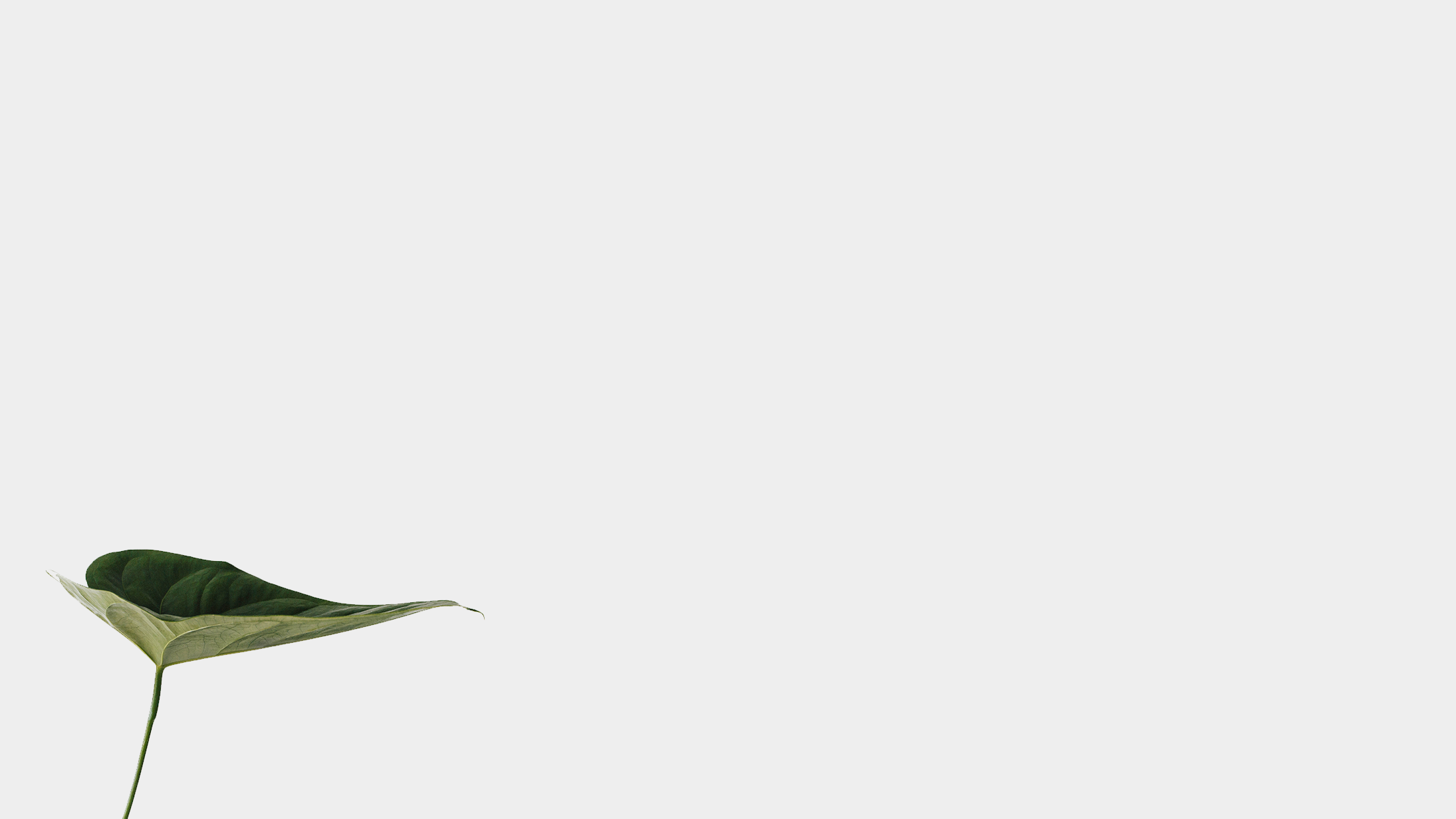 Заповнити заявку, додавши 20 накладних
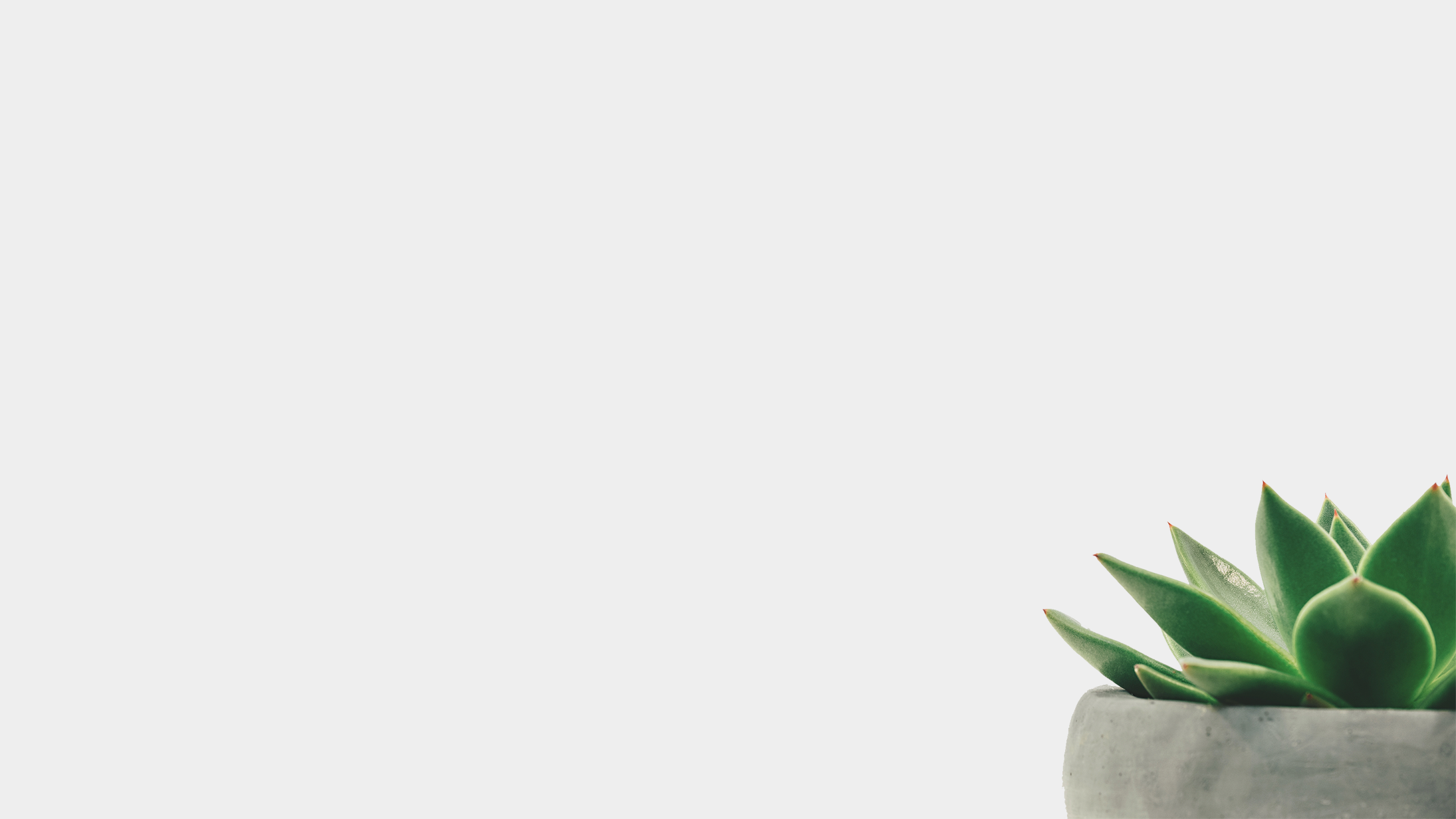 Після кваліфікації запропонувати ціну на товар через майданчик
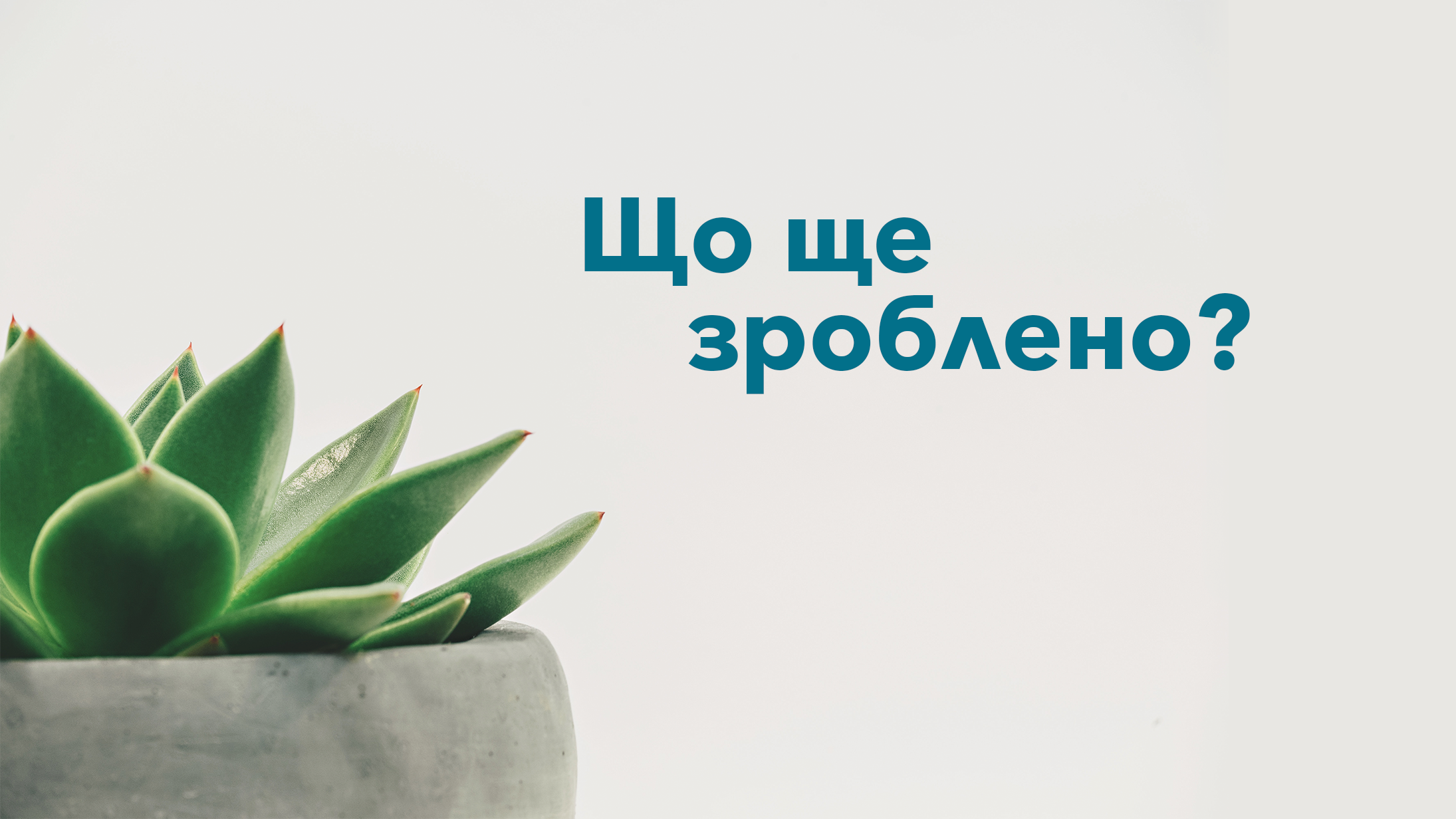 Що ще зроблено?
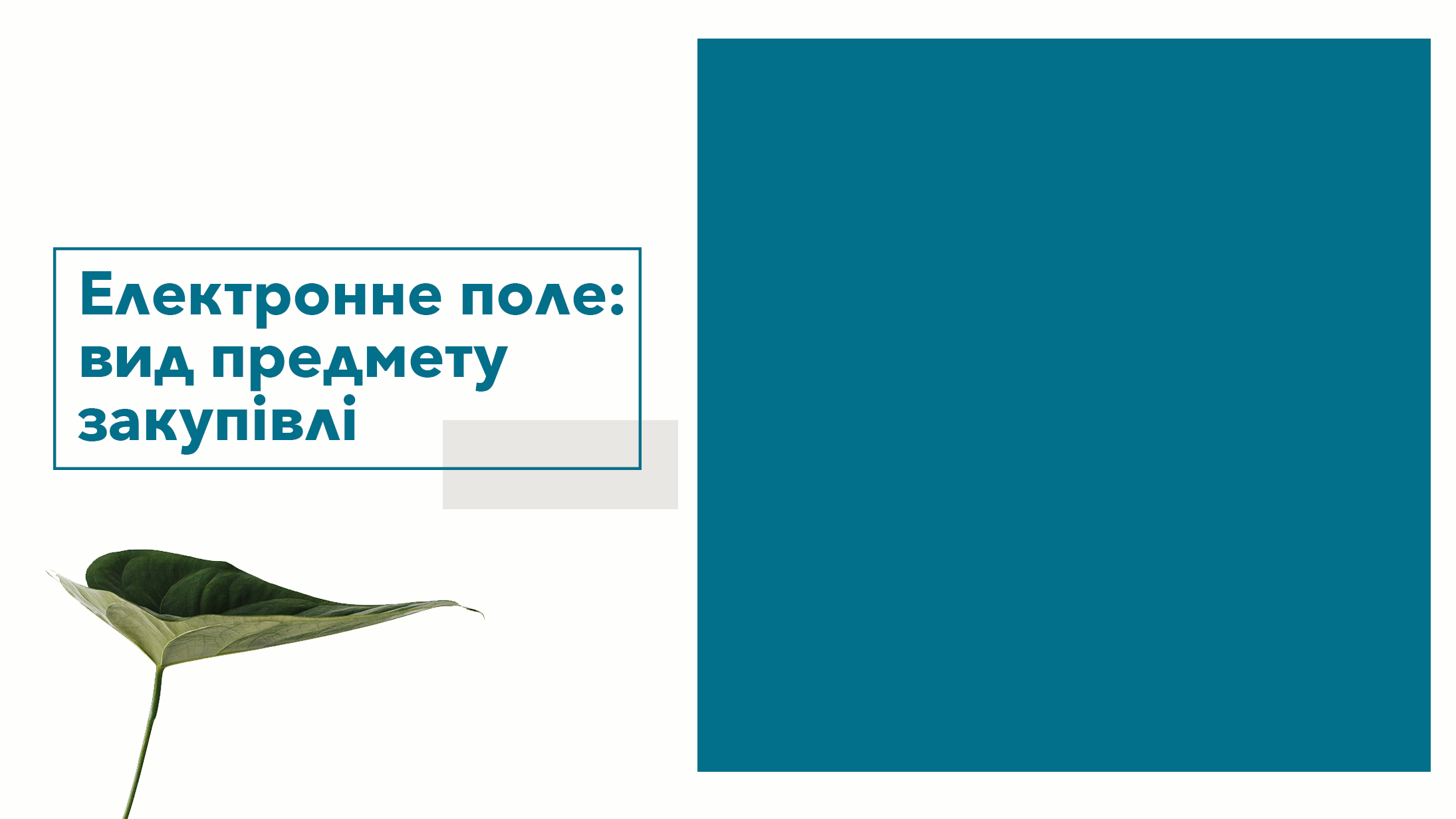 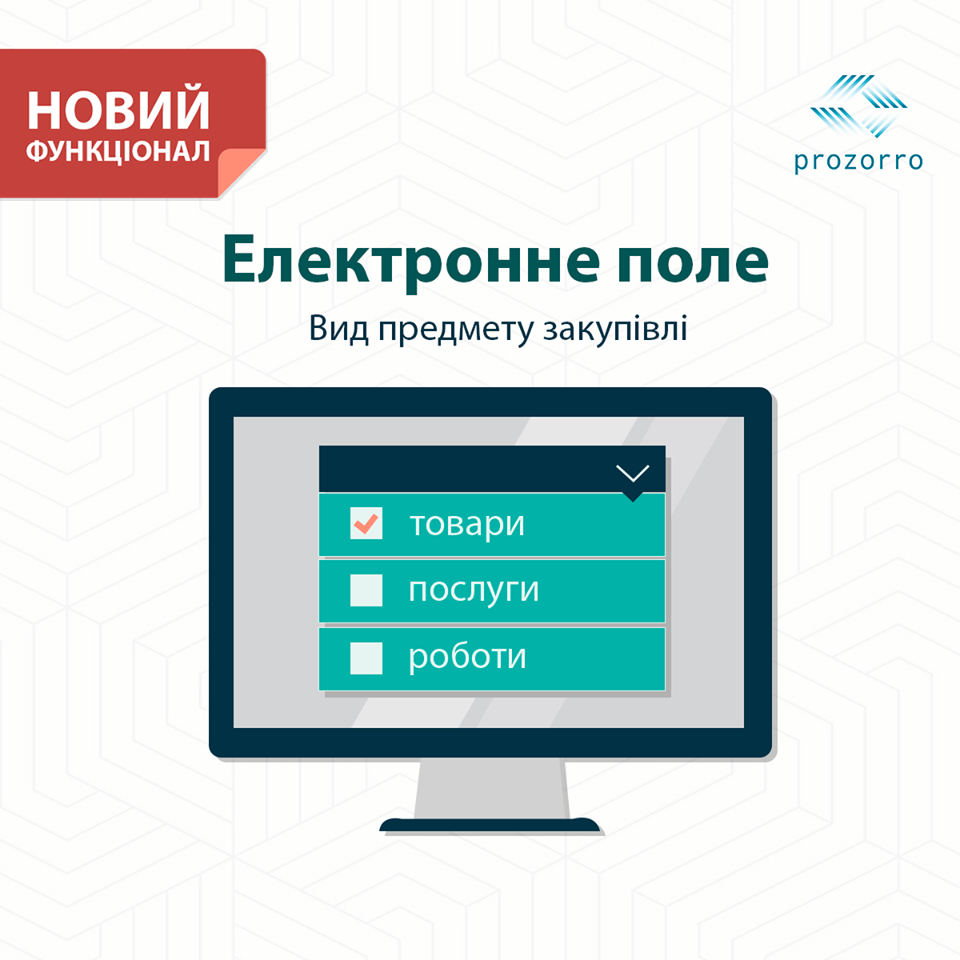 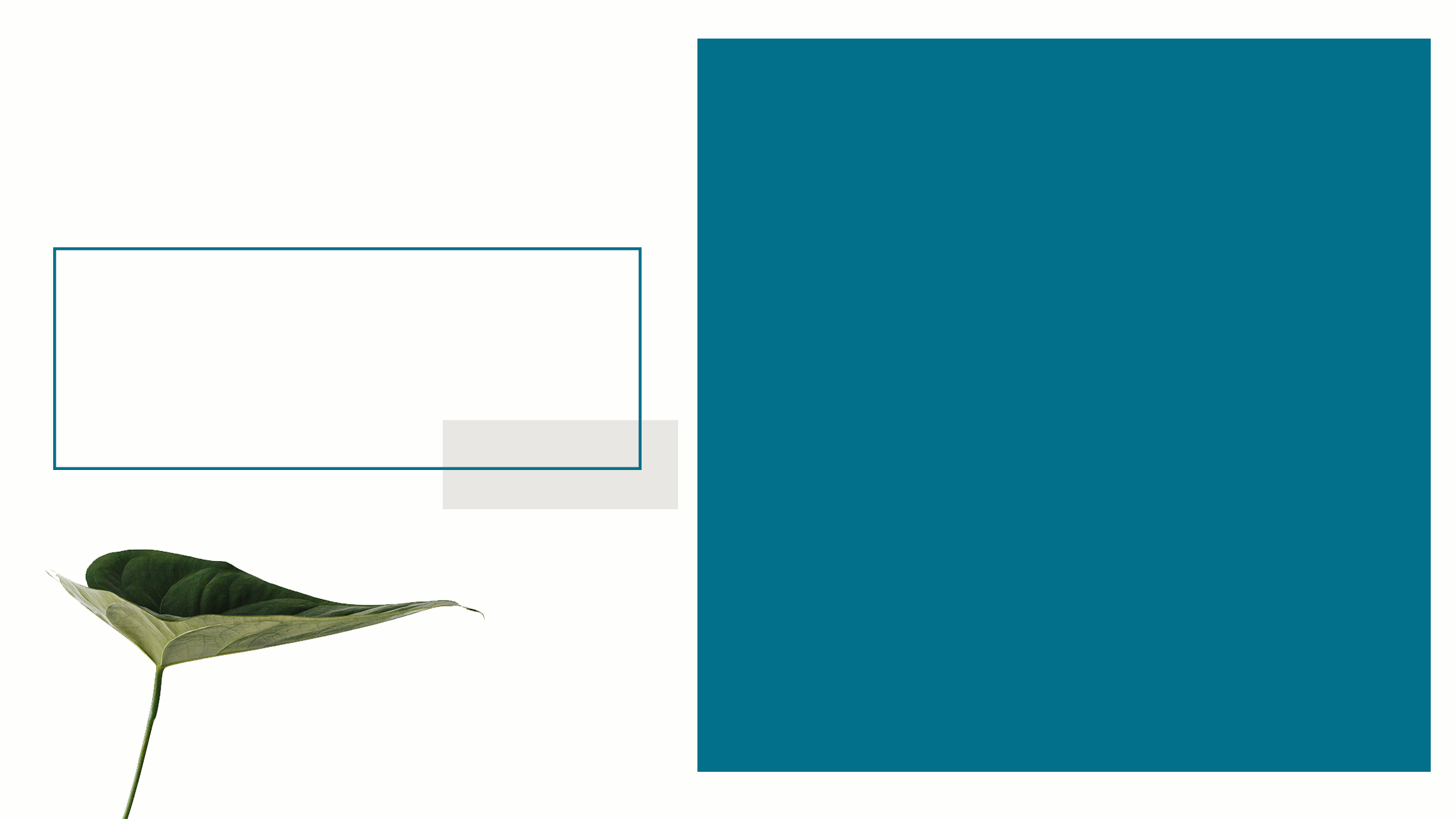 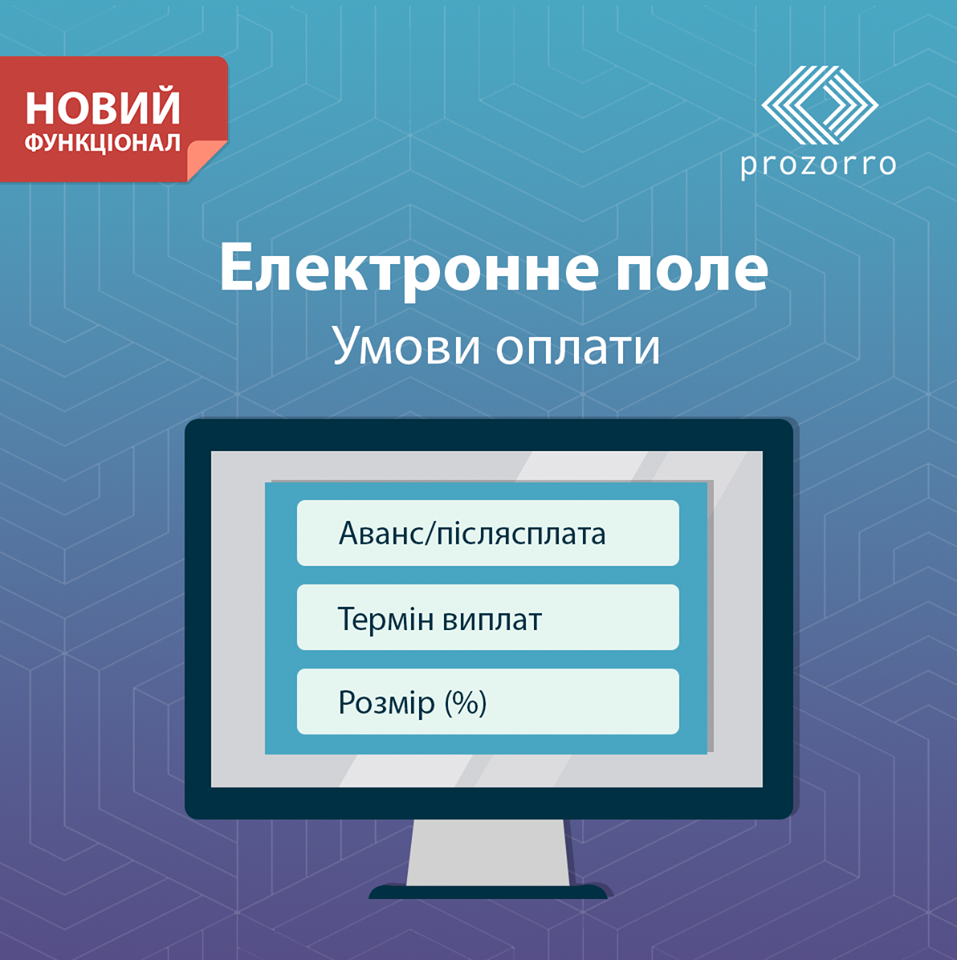 Електронне поле: умови оплати
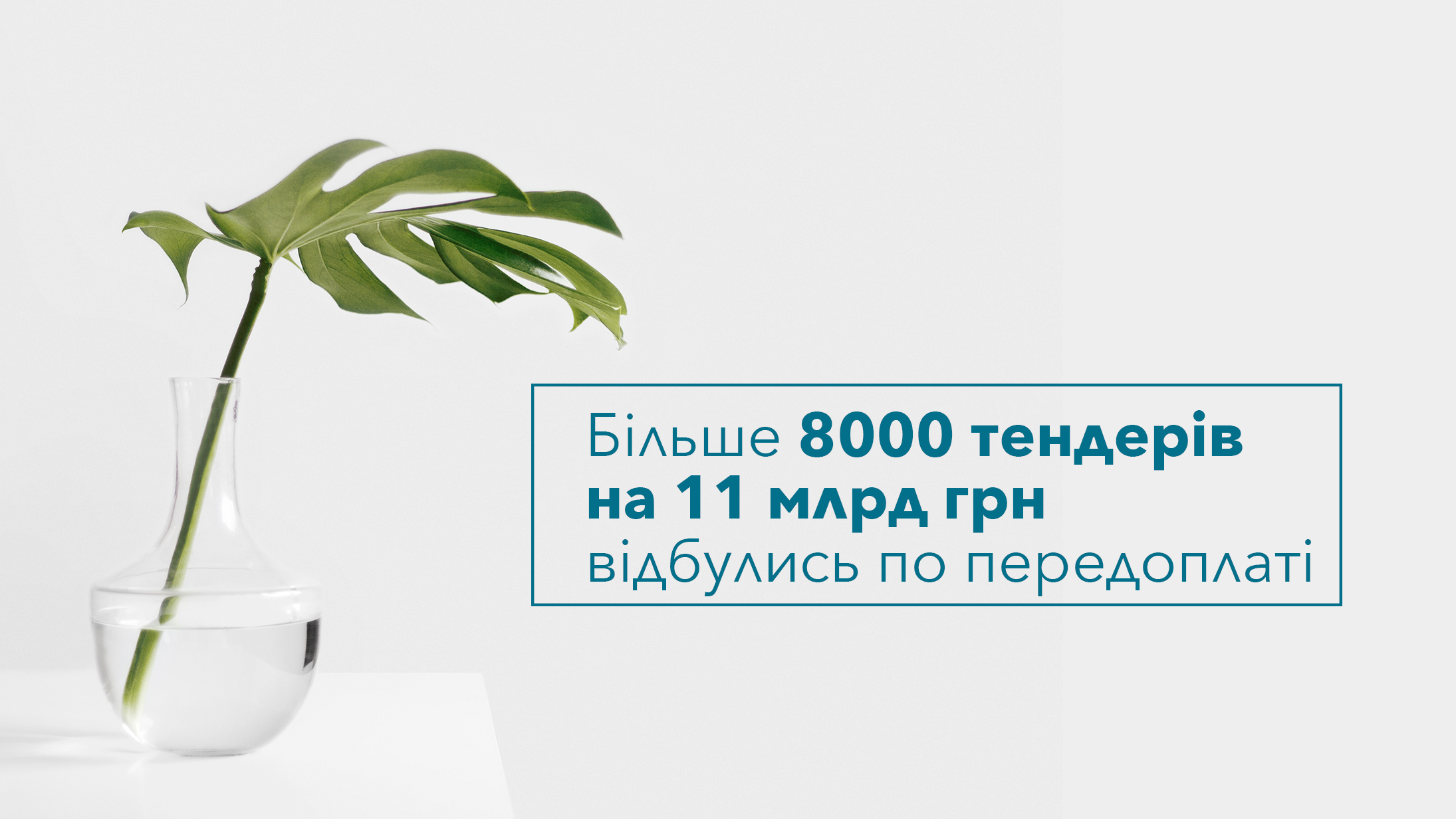 У роботі
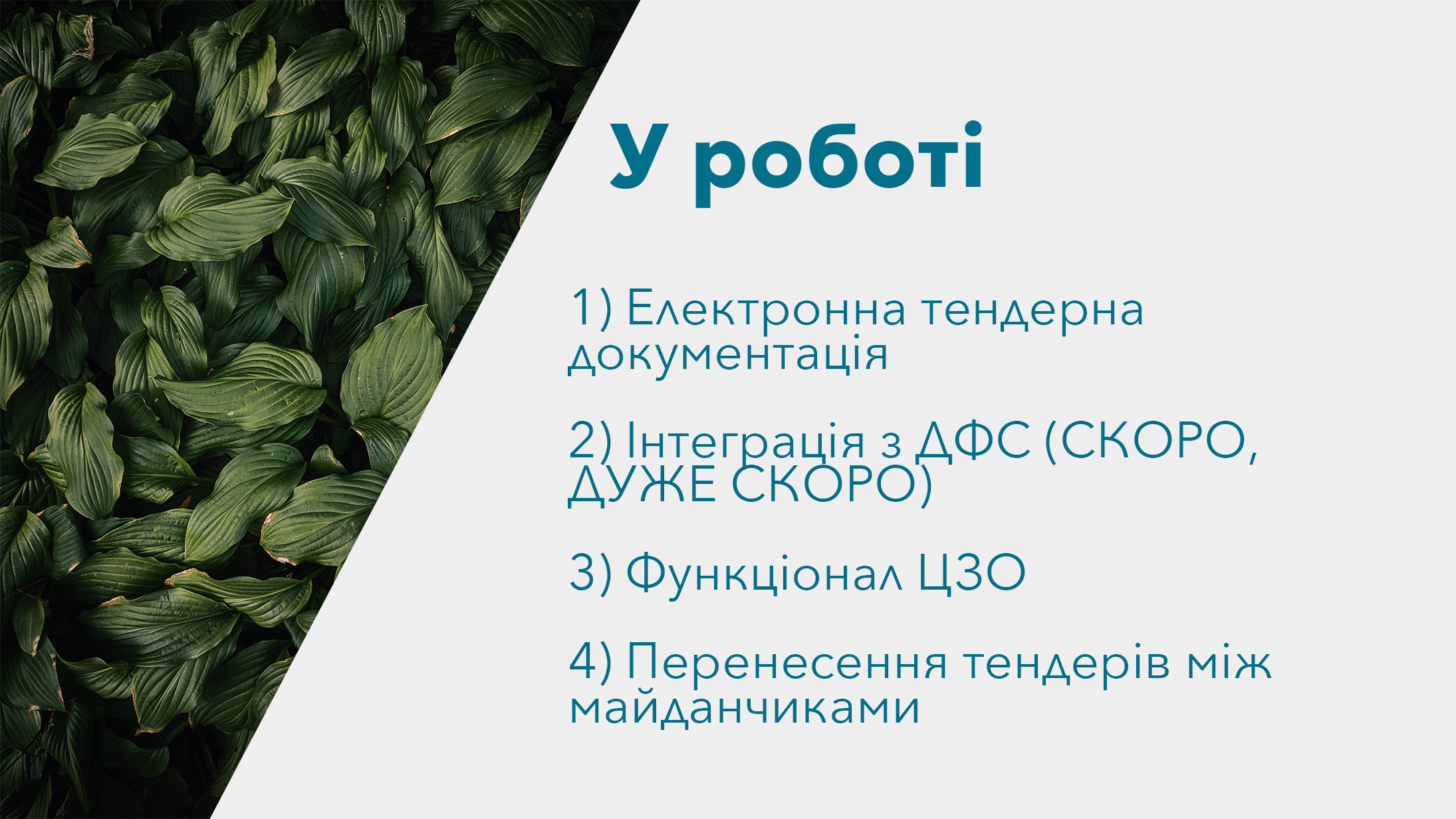 Електронна тендерна документація
Інтеграція з ДФС (СКОРО, ДУЖЕ СКОРО)
Функціонал ЦЗО
Перенесення тендерів між майданчиками
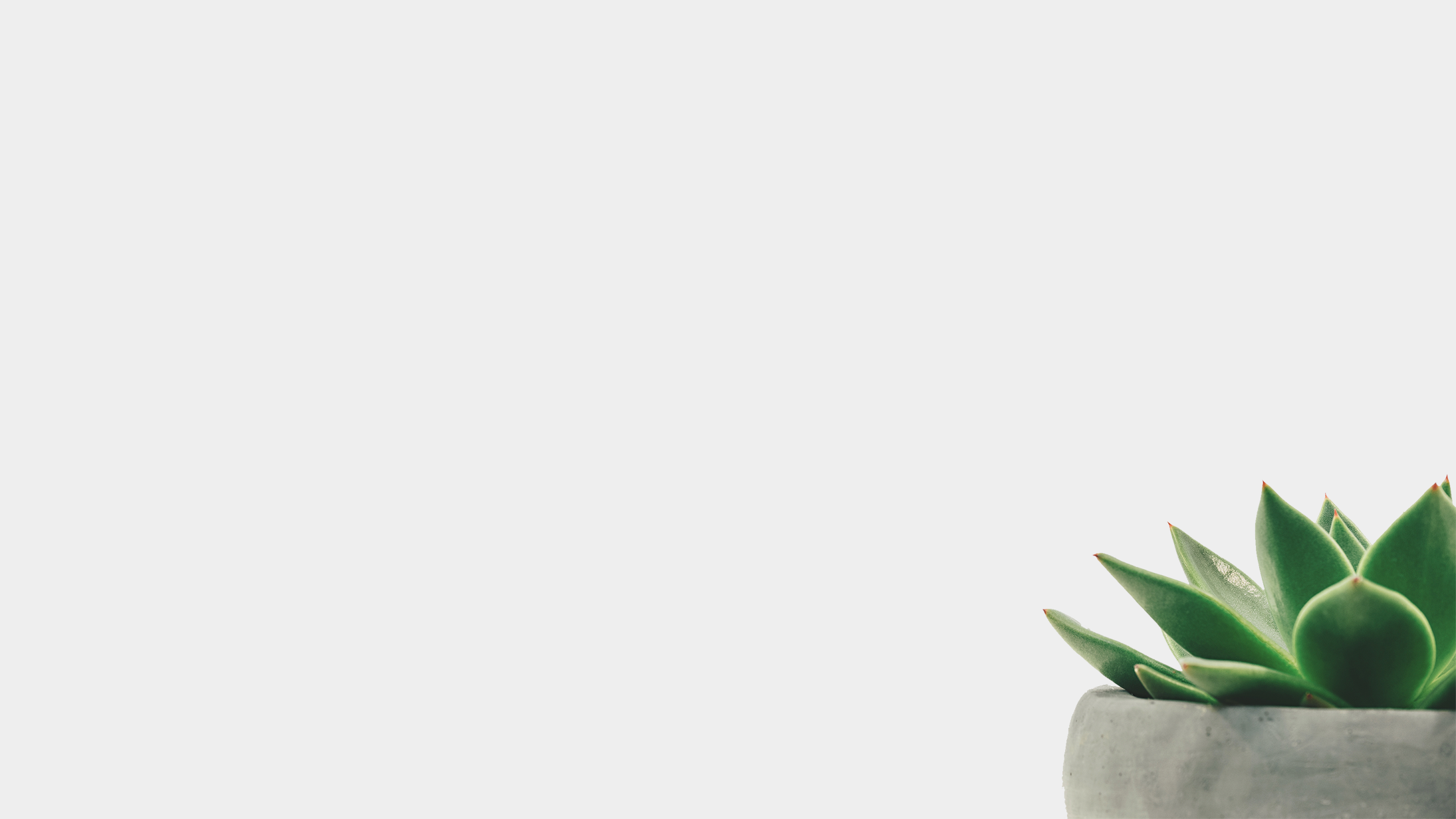 Після голосування у Верховній Раді
Можливість виправлення помилок у тендерних пропозиціях протягом 24 годин
Система підсвічуватиме аномально низьку ціну
Поверення плати  у разі задоволення скарги
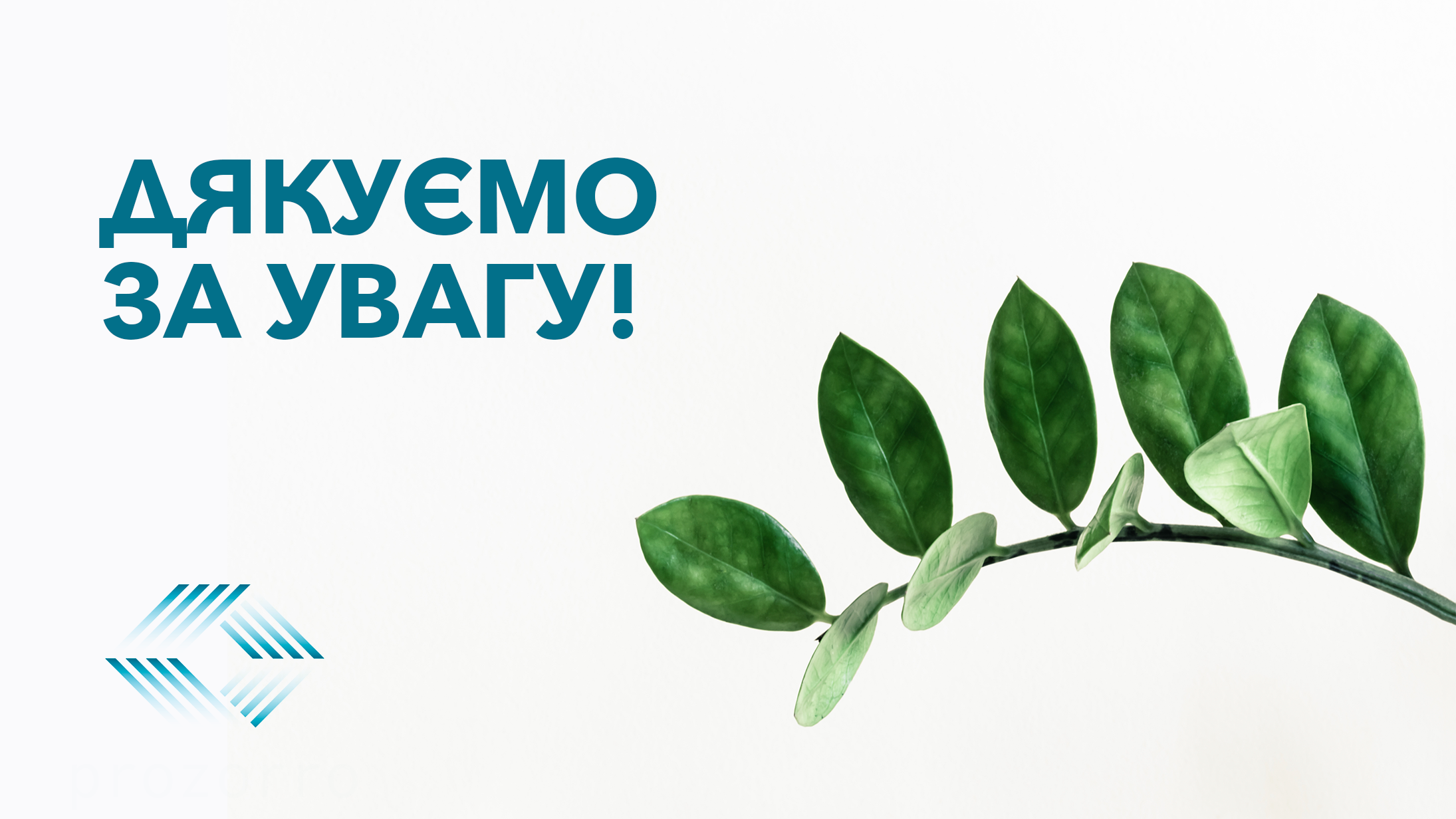